Мастер-класс
«Плетение из газетных трубочек»
Подготовила и провела
Журкина 
Ирина Николаевна
педагог дополнительного образования
МОУ ДОД ЦДОД
Цель мастер-класса: 
познакомить педагогов с техникой плетения из газетных трубочек и её применением на уроках технологии.
Задачи мастер-класса:
Сформировать навыки работы в технике плетения из газетных трубочек.
Стимулировать познавательный интерес участников семинара к данной технике.
Создать условия для работы  в технике плетения из газетных трубочек
Актуальность  мастер-класса: 
эффективность, доступность, простота изучаемой техники.
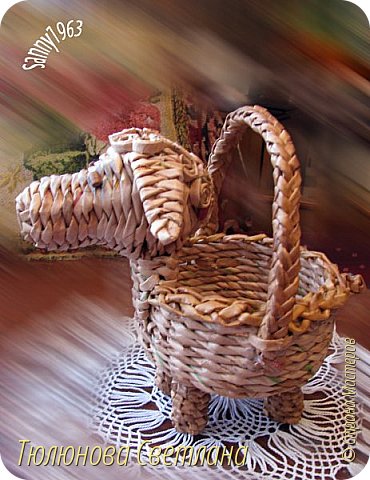 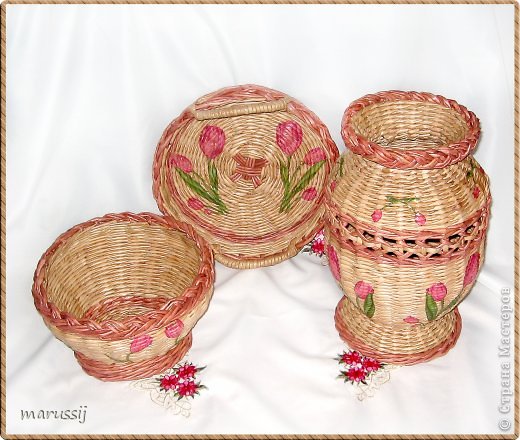 http://stranamasterov.ru/node/834988?tid=302%2C2164
http://stranamasterov.ru/node/576202
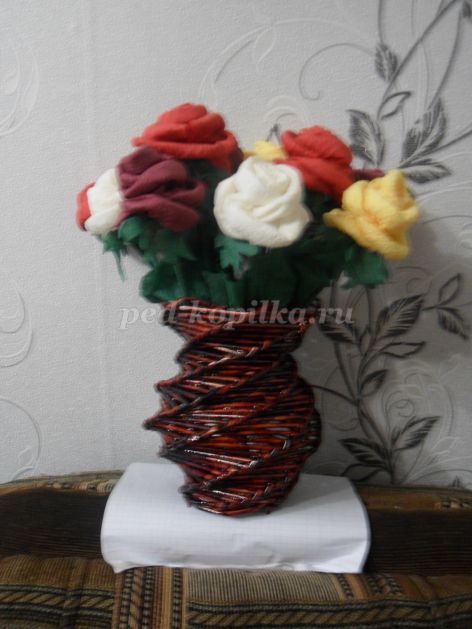 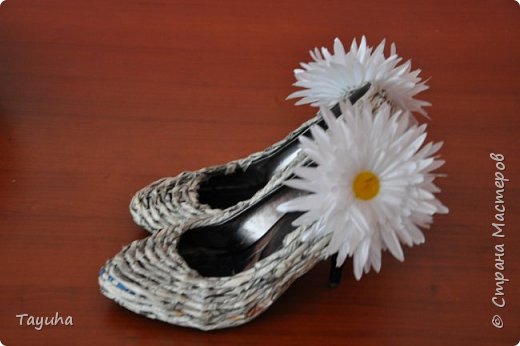 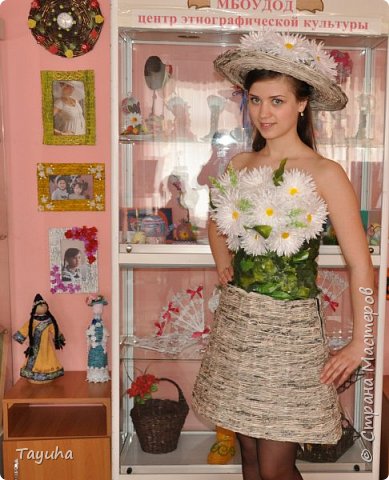 http://stranamasterov.ru/node/835527?tid=2164
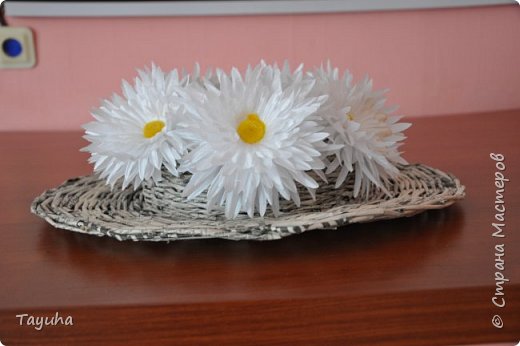 http://stranamasterov.ru/node/834394#comment-11735844
http://stranamasterov.ru/node/818726
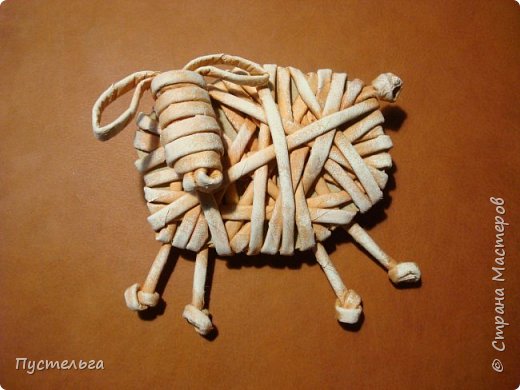 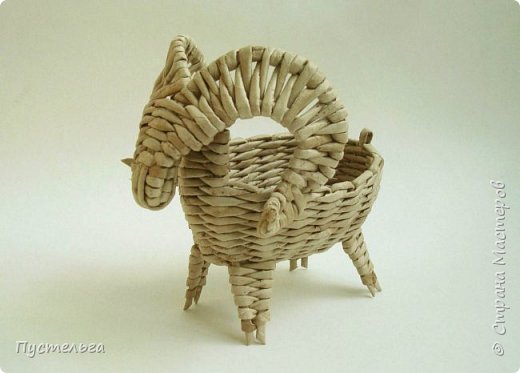 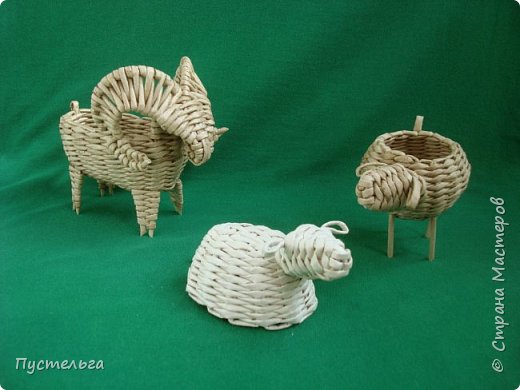 http://stranamasterov.ru/node/822322
В конце занятия вы будете:
Иметь представление о плетении из газетных трубочек;
 Знать особенности свойств бумажных трубочек из разных видов бумаги;
Сможете создать игрушку-сувенир.
http://stranamasterov.ru/node/177450?c=popular_inf_2164%2C451
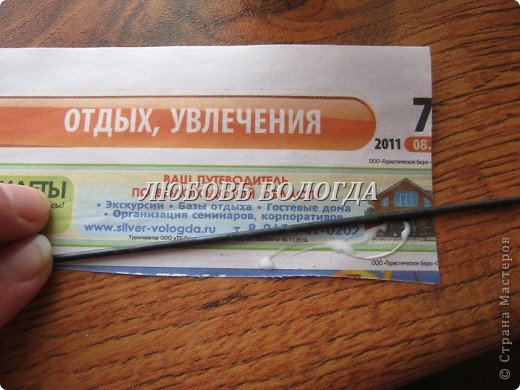 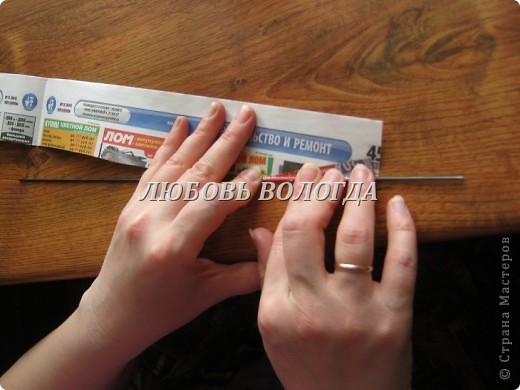 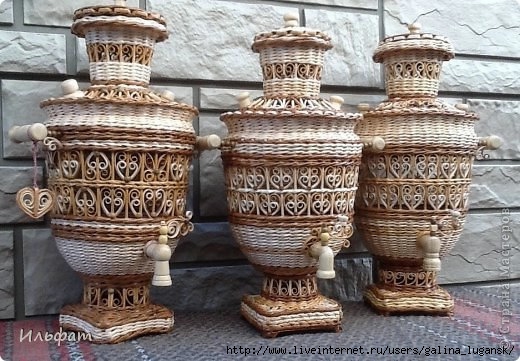 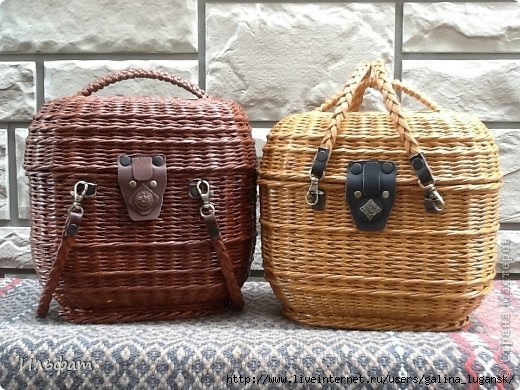 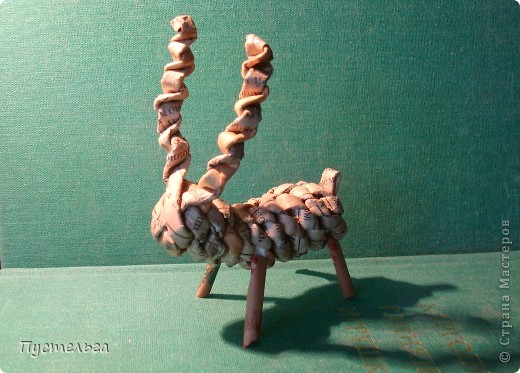 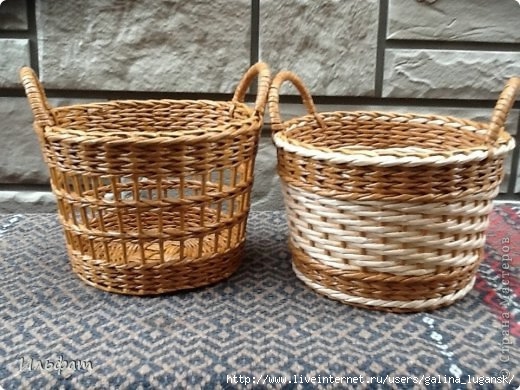 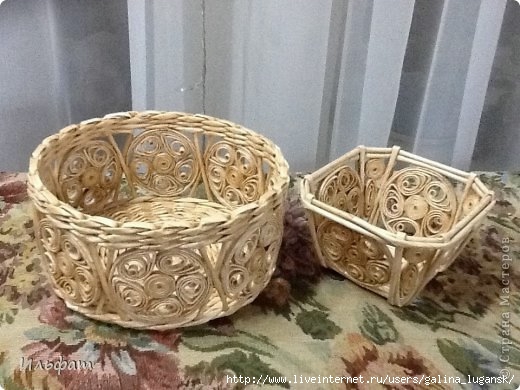 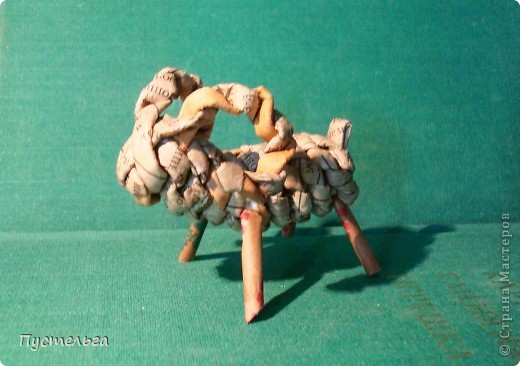 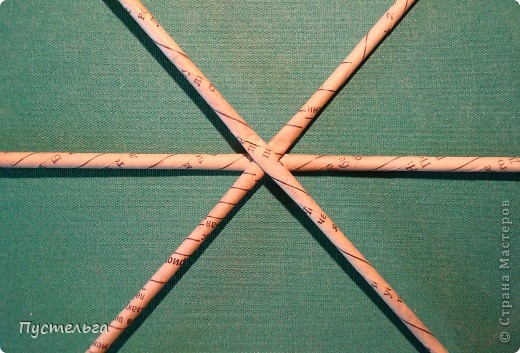 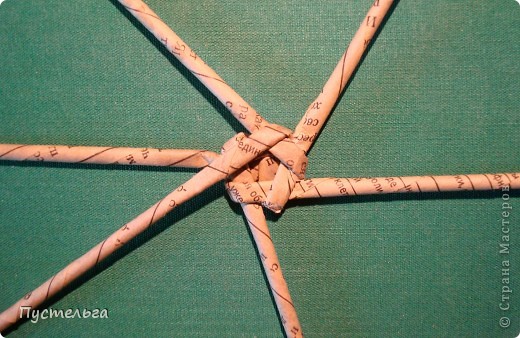 Возьмём три трубочки.
Осваиваем спиральное плетение.
Это тельце барашка.
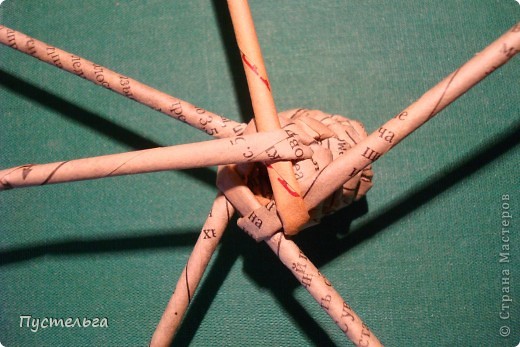 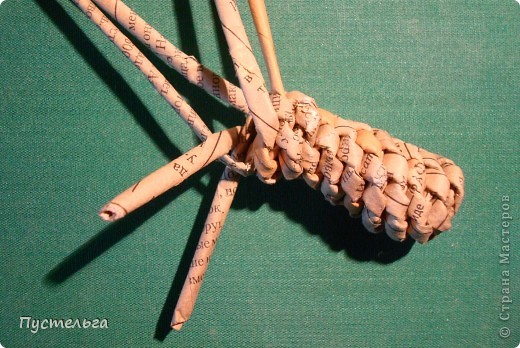 Плетём потуже там, где шея, потом опять пошире. Две нижних трубочки обрезаем под углом и подклеиваем на мордочке.
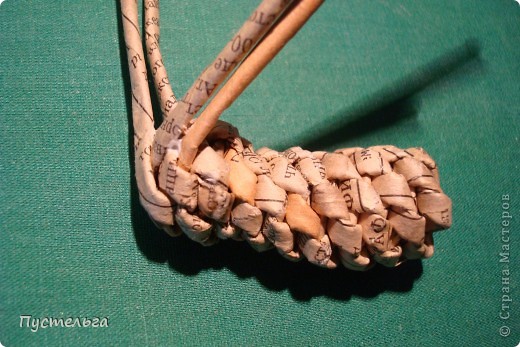 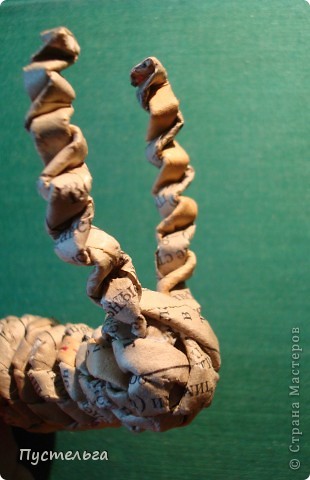 Из четырёх других 
сплетём рожки.
Концом кисточки расширяем 
отверстие для ножек.
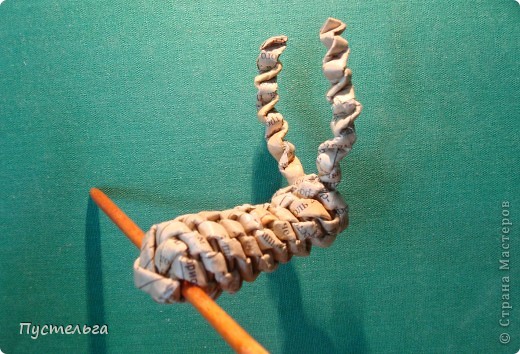 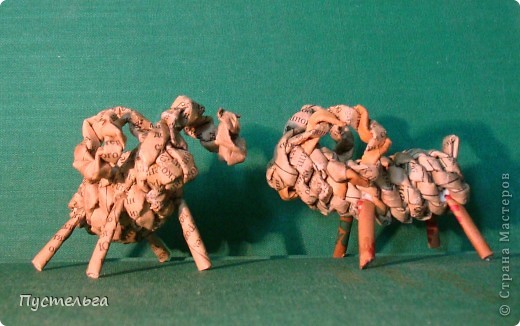 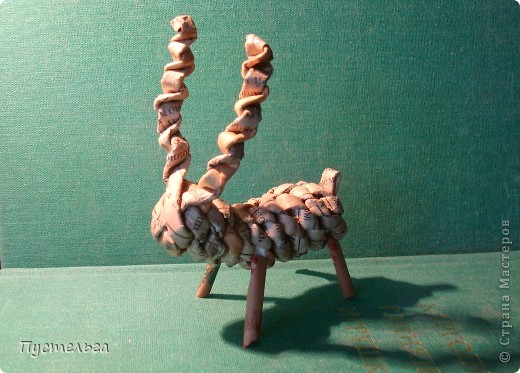 Рожки побрызгаем из пульверизатора и закрутим как захочется. Бе-е-е-е!
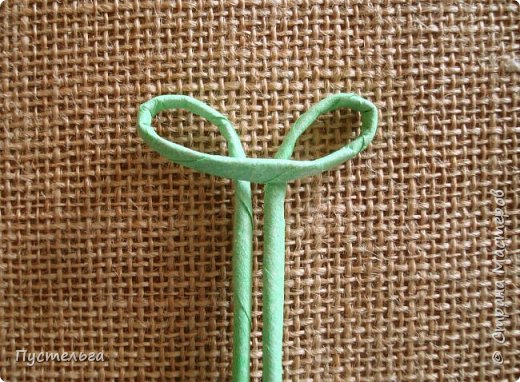 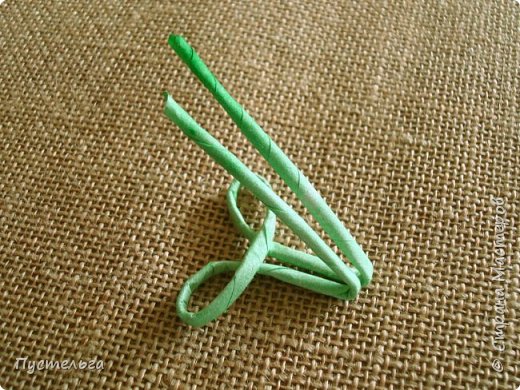 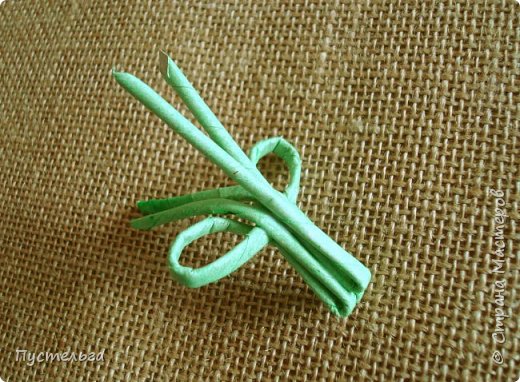 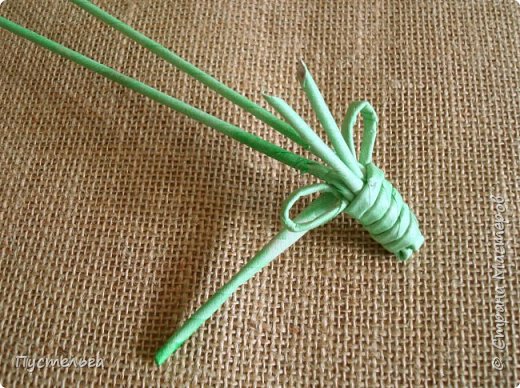 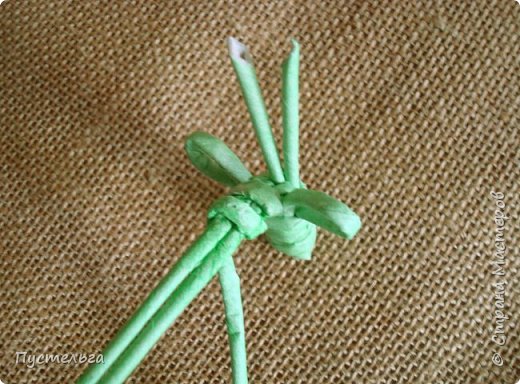 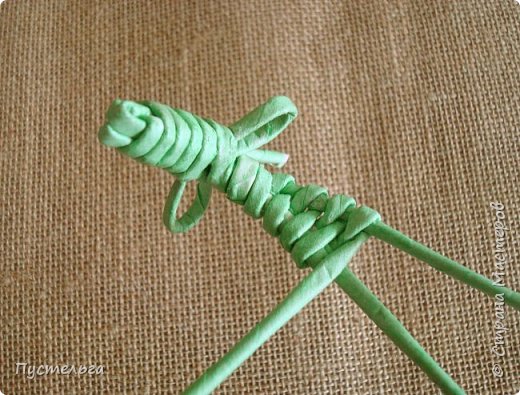 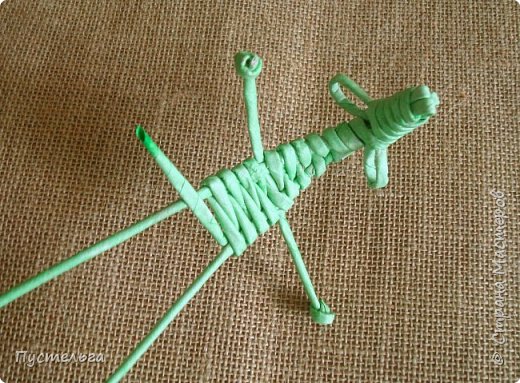 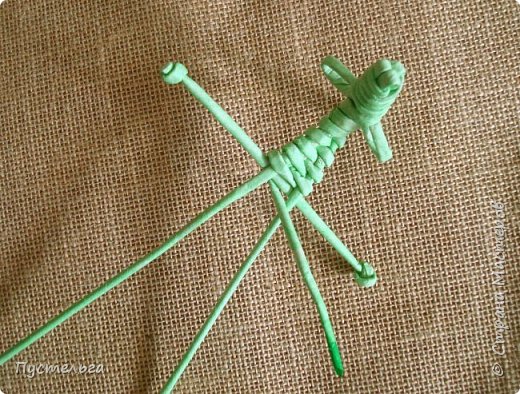 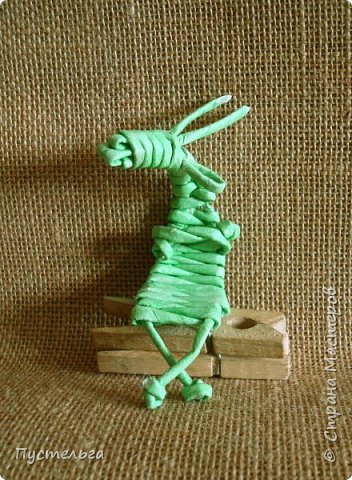 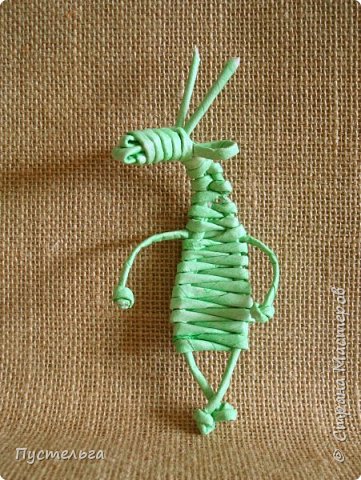 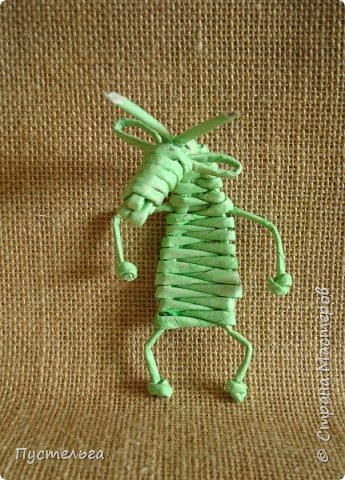